Запорізький національній університет
Кафедра хімії
Лекція № 3основи спектроскопії.  Методи оптичної молекулярної спектроскопії (коливальна)
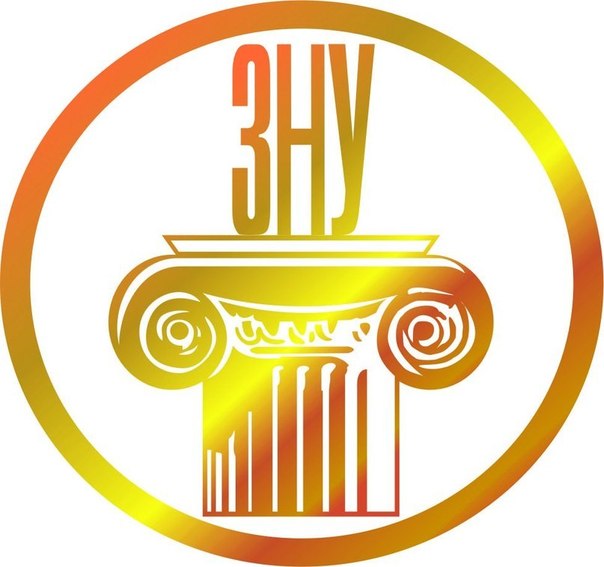 Лектор доц., к.б.н. Корнет М.М.
ПЛАН
1. Теоретичні основи спектроскопії.
2. Молекулярна спектроскопія.
3. Коливальна спектроскопія.
4. Інфрачервона спектроскопія.
5. Спектроскопія комбінаційного розсіювання.
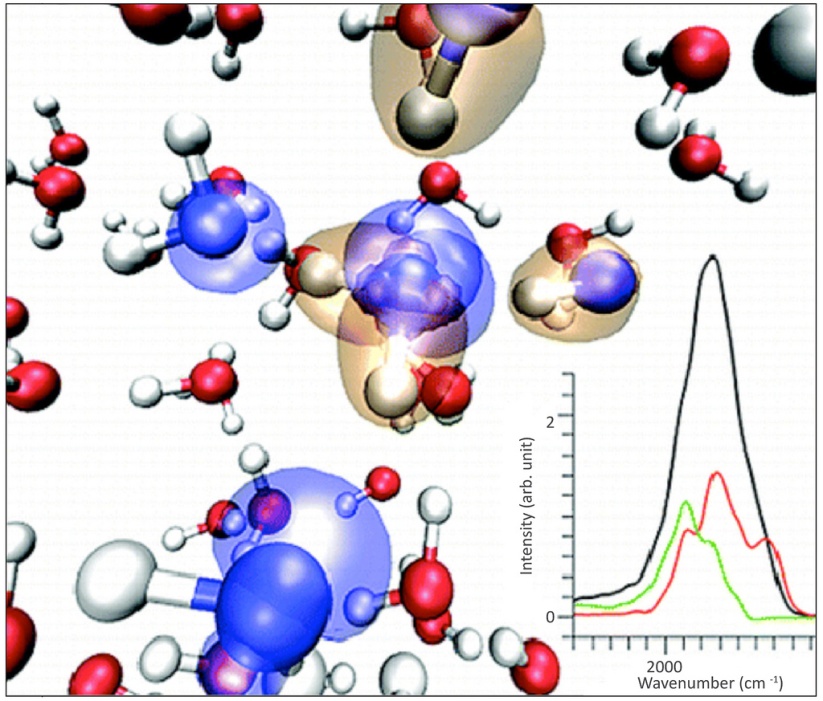 2
ТЕОРЕТИЧНІ ОСНОВИ СПЕКТРОСКОПІЇ
СПЕКТРОСКОПІЯ (від лат. Spectrum - образ, уявлення і грец. Skopeo - дивлюся), розділ фізики, що вивчає закономірності взаємодії електромагнітного випромінювання (світла) з хімічною речовиною. Такі взаємодії можуть супроводжуватися поглинанням, випромінюванням або розсіюванням електромагнітного випромінювання.
Спектри виникають при переходах між рівнями енергії в атомах, молекулах і утворених  із них макроскопічних системах.
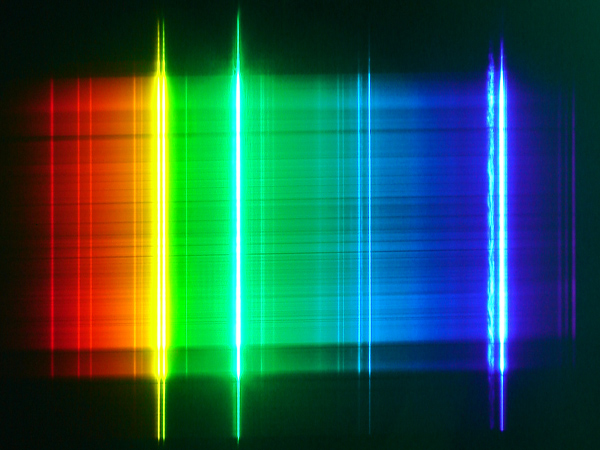 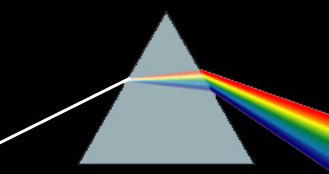 Спектроскопія дозволяє отримувати відомості про енергетичні стаціонарні стани атомів або молекул на підставі переходів між цими станами.
3
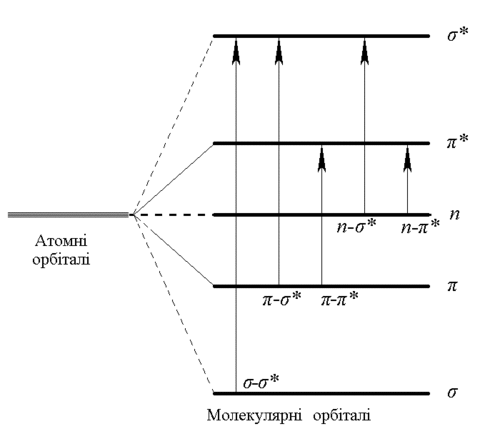 4
Енергія атомів і молекул квантована, тобто атомна або молекулярна система може існувати тільки в певних дискретних енергетичних станах, перехід між якими можливий тільки стрибкоподібно.
Розглянемо в атомі і молекулі два енергетичні рівня Е1і Е2
Е1
Е = Е2 –Е1 = hv
Е - різниця енергії
двох рівнів;
h - постійна Планка;
v - частота
електромагнітного
випромінювання.
hv
Поглинання Е
Перехід Е1-Е2
Випромінювання Е
Перехід Е2-Е1
hv
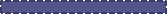 Е2
Вивчаючи переходи між енергетичними рівнями атома або молекули, можна скласти енергетичний спектр атома або молекули.
5
Спектр - залежність інтенсивності поглинання випромінювання і розсіювання) електромагнітного випромінювання атома (молекули) від частоти (або довжини хвилі) випромінювання.
Розрізняють спектри:
випускання (емісійні) – атомно-емісійна спектроскопія 
поглинання (абсорбційні) – атомно-абсорбційна-, ІЧ- сп-я, атомна флуоресценція, сп-я у видимій ділянці світла
відбиття – спектроскопія відбиття
розсіювання  – спектроскопія комбінаційного розсіювання світла
люмінесценції
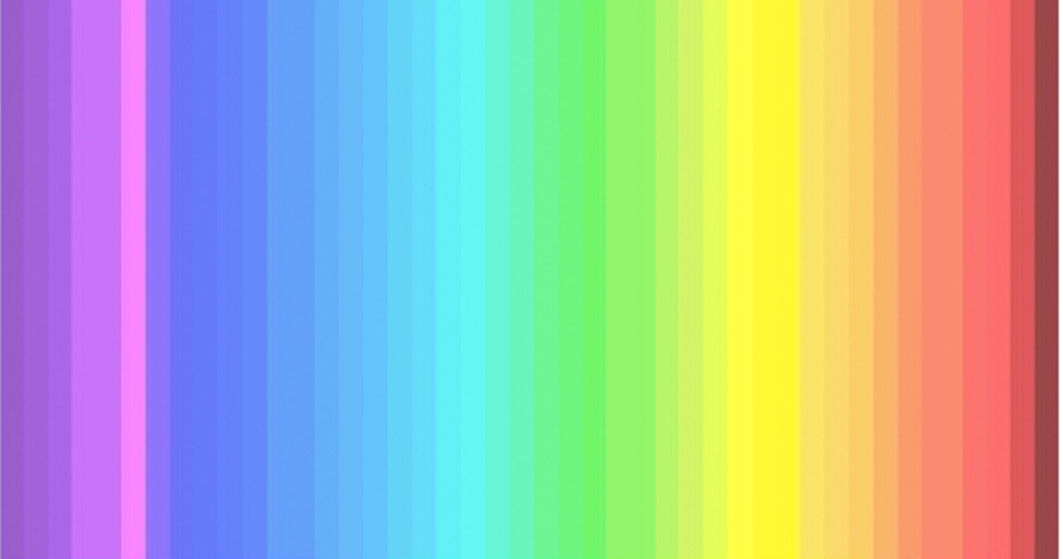 6
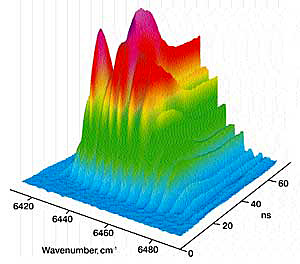 7
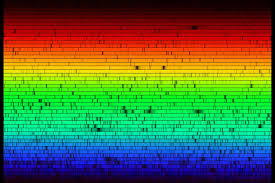 Методи атомної спектроскопії:
1. Атомно-абсорбційна спектроскопія
2. Атомно-емісійна спектроскопія
3. Атомна флуоресценція
Методи молекулярної спектроскопії:
1. Електронна спектроскопія.
2. Інфрачервона спектроскопія.
3. Спектроскопія комбінаційного
розсіювання світла.
4. Мікрохвильова спектроскопія.
5. Ядерний магнітний резонанс.
6. Електронний парамагнітний резонанс.
7. Мас-спектрометрія.
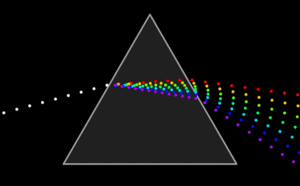 8
За діапазоном довжин хвиль (або частот) електромагніт. випромінювання виділяють:
 радіоспектроскопію
 мікрохвильову спектроскопію
оптичну спектроскопію 
рентгенівську спектроскопію
гамма-спектроскопію
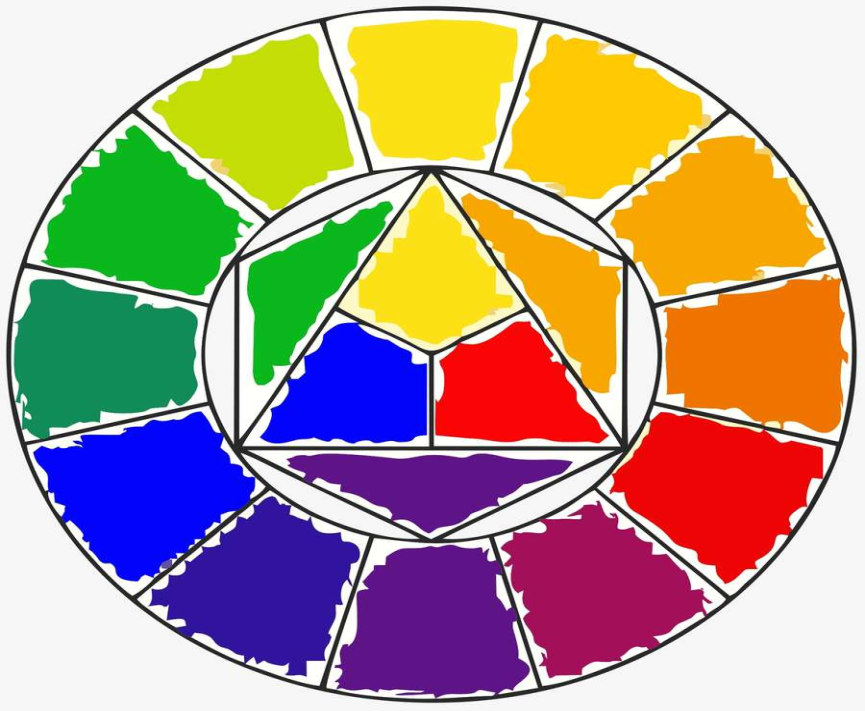 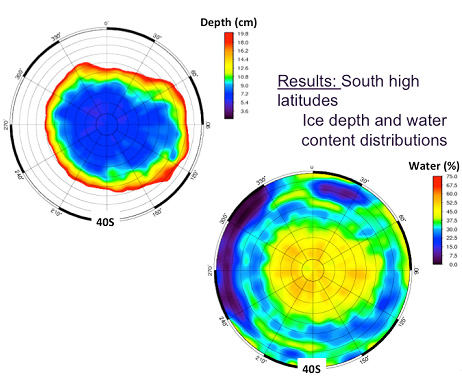 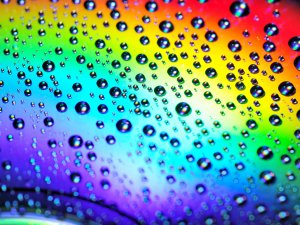 9
Ділянки електромагнітного випромінювання
Мікрохвилі
Радіохвилі
Видимий 
діапазон
γ-випромін-ня
Рентген
УФ
ІЧ
ν (с-1)
ω (см-1)
λ (нм)
Е (эВ)
10
2. Молекулярна спектроскопія
Молекулярна спектроскопія (англ. molecular spectroscopy) – вивчає енергетичні переходи між електронними, коливальними, обертальними рівнями енергії молекул за молекулярними спектрами випромінювання, поглинання та відбивання електромагнітних хвиль в діапазоні хвильових чисел 103-105см-1. Включає ІЧ-спектроскопію, спектроскопію у видимій частині спектру і УФ-спектроскопію.
Молекулярну спектроскопію використовують для визначення структури, функцій і динаміки поведінки різних речовин за допомогою їх електромагнітних характеристик, дослідження кінетики хімічних реакцій, складу речовин, зокрема визначення наявності в речовині функціональних груп та структурних фрагментів, ідентифікації міжфазних взаємодій тощо.
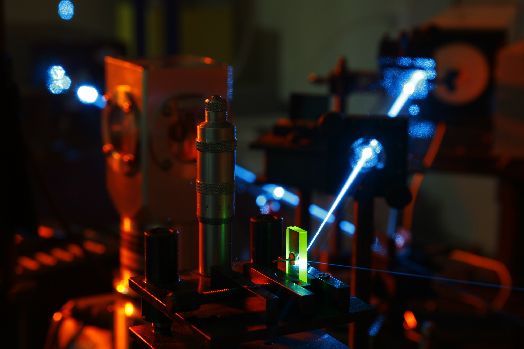 11
Енергетичні рівні
Структура енергетичних рівнів молекул  є набагато складнішою ніж у атомів. Це обумовлено тим, що повна енергія молекули складається не тільки з електронної, але й енергії коливань ядер та енергії обертання молекули. У зв'язку із цим у випромінюванні молекул спостерігаються електронні, коливальні та обертальні спектри, а також їх  комбінації (наприклад, коливально-обертальні спектри).
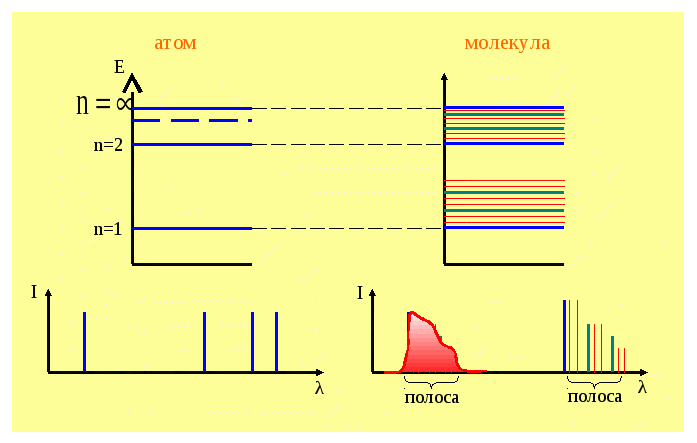 Рис. 1. Схематично показані енергетичні рівні і спектр ізольованого атома і молекули
12
Енергетичні рівні
Енергія переходів
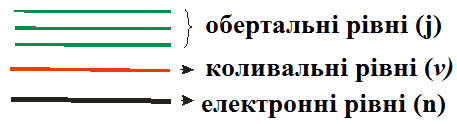 Енергія
Між'ядерна відстань (r)
Рис. Потенційні криві для гармонічного і ангармонічного осциляторів
Eобj,j+1 ~ 10-3-0,1 кДж/моль
Eколv,v+1 ~ 0,1-10 кДж/моль
Een,n+1 ~ 10-106 кДж/моль
13
Енергія молекули
Згідно з квантовою механікою енергія всіх видів руху в молекулі може набувати тільки певних значень, тобто вона квантується. У першому наближенні окремі види молекулярних рухів – рух електронів, коливання ядер та обертання молекули – можна вважати незалежними одне від одного.
Повна енергія молекули  є сумою квантованих значень енергії трьох видів її руху:
Е ≈ Ее + Екол + Еоб
Наближення Борна-Оппенгеймера
де  Ее    -  енергія, обумовлена електронною конфігурацією;
      Екол -  енергія, яка відповідає коливанням молекули (коливальна енергія);
     Еоб  - енергія, пов’язана з обертанням молекули (обертальна енергія). 

       Зміна кожного з цих видів енергії дає відповідні спектри випромінювання чи поглинання.
14
3. Коливальна спектроскопія
Методи досліджень, які ґрунтуються на вивченні коливальних станів молекул чи інших складних частинок та переходів між цими станами, називаються методами коливальної спектроскопії (англ. vibrational spectroscopy). Коливальні переходи спостерігаються при дії на речовину електромагнітного випро-мінювання. Їх реєструють за допомогою спектральної апаратури і представляють у вигляді спектрів.
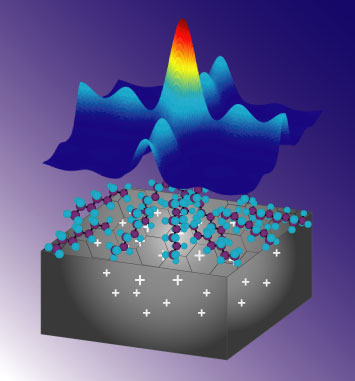 Коливальна спектроскопія є методом не деструктивного аналізу, вона молекулярно-специфічна, що дозволяє отримувати інформацію про функціональні групи в молекулі, їх типи, взаємодії та орієнтації;  селективна по відношенню до ізомерів, завдяки ділянці «відбитків пальців».
15
Коливальна спектроскопія
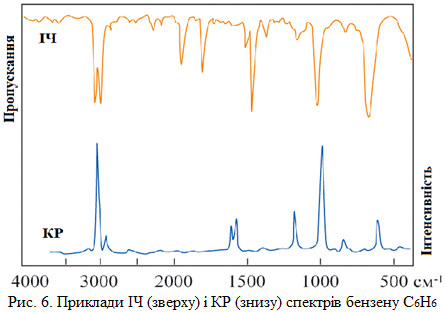 Переходам частинок між коливальними рівнями енергії в спектрах відповідають спектральні сигнали. Інтенсивність спектральних сигналів характеризують пропусканням (Т, %). Положе-ння сигналів та їх максимумів у коливальних спектрах прий-нято представляти хвильовим числом (ῦ, см-1) або частотою.
Перевагою методів коливальної спектроскопії є те, що вони допускають дослідження практично будь-якої неорганічної або органічної речовини в будь-якому агрегатному стані (газ, рідина, кристали).
16
Коливальна спектроскопія
Класичними методами коливальної спектроскопії є ІЧ-спектроскопія і спектроскопія КР, які відрізняються за способом генерації сигналу:
- Спектроскопія КР заснована на розсіюванні випромінювання, спектри КР виникають у результаті взаємодії речовини з монохроматичним випромінюванням УФ чи видимого діапазонів;
- ІЧ-спектри отримують у режимі поглинання при безпосередньому впливові ІЧ-випромінювання на речовину.
Принципова відмінність між ІЧ- і КР-спектроскопією:
А) Обов’язковою умовою безпосереднього поглинання сполукою ІЧ-випромінювання є зміна постійного дипольного моменту молекул у процесі коливального переходу.
Б) Щоб коливання в спектроскопії КР були активними, повинна змінюватися поляризація при молекулярних коливаннях.  
В) Інтенсивність смуг в ІЧ-спектрах тим більша, чим більша полярність відповідних зв’язків, інтенсивність в КР спектрах тим більша, чим менш полярний відповідний зв'язок і чим вища її поляризація.
17
Коливальна спектроскопія
Області застосування:
Для ідентифікації речовин
Визначення окремих хімічних зв'язків і груп в молекулах
Дослідження внутрішньо- і міжмолекулярних взаємодій, різних видів ізомерії, фазових переходів, водневих зв'язків, адсорбуючих молекул і каталізаторів
Дослідження розподілу напружень, дислокацій, вимірювання ступеня структурного безладу в різних твердих речовинах
Визначення енергетичних діаграм молекул
4. Інфрачервона спектроскопія
Інфрачервона спектроскопія (ІЧ-спектроскопія, infrared spectroscopy) – розділ молекулярної оптичної спектроскопії, що вивчає спектри поглинання та віддзеркалення електромагнітного випромінювання в ІЧ-ділянці. Це неруйнівний метод
Середня ІЧ-ділянка: 4000 – 625 см-1
Ближня  ІЧ-ділянка 12500 - 4000 см-1
Дальня ІЧ-ділянка  625 - 50 см-1
ІЧ-спектри зазвичай знімають в інтервалі частот 700-4000 см-1
ІЧ-випромінювання, внаслідок малої енергоємності, не торкається електронів в молекулі, тому з ІЧ-спектроскопією безпосередньо пов'язані випадки обертального й коливального руху.
Поглинанням в ІЧ-ділянці володіють молекули, електричні дипольні моменти яких змінюються при збудженні коливальних рухів ядер .
Дипольний момент означає розбіжність центрів ваги “+” і “-” зарядів у молекулі, тобто електричну асиметрію молекули. Молекули, що мають центр симетрії (H2, Cl2, O2), позбавлені дипольного моменту.
19
Валентні та деформаційні коливання
Коливальні рухи ядер, які призводять до зміни довжини зв'язку називаються валентними коливаннями (n)
Коливальні рухи ядер, які призводять до зміни кутів між зв'язками, називаються деформаційними коливаннями (d)
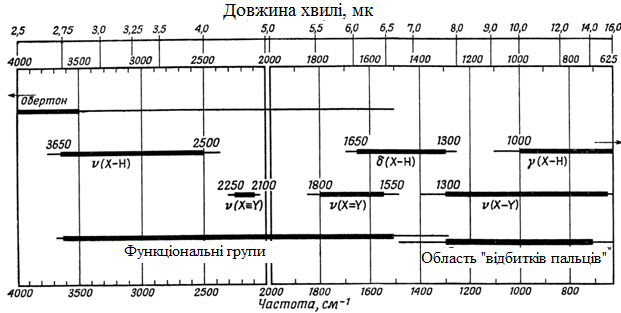 Спостерігаються при великих довжинах хвиль
Частота пов'язана з міцністю відповідних зв'язків
E d < E n
Найбільш інтенсивними є піки, що відповідають валентним коливанням
20
20
Правило відбору:
Проявляються коливання, які призводять до зміни дипольного моменту молекули.
ІЧ-спектроскопія
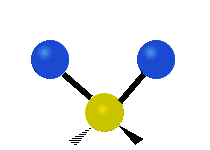 Коливання
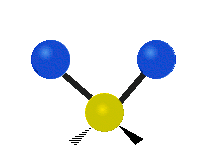 Валентне симетричне(ν(s))
Деформаційне симетричне ((s))
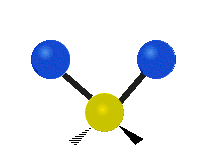 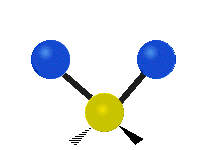 Деформаційне  антисиметричне((аs))
Валентне антисиметричне (ν(аs), ν(а))
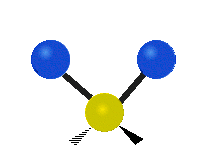 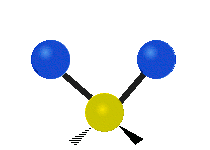 Деформаційно-вієрні   (ω)
Маятникові  (ρ)
Крутильно-деформаційні()
Крутильні ()
21
21
ІЧ-спектри
Інтенсивність смуг в спектрі визначається електр. властивостями молекули: ел. дипольним моментом і поляризованістю, їх зміною в процесі коливань. Встановлення характеристичних (групових) частот дозволяє без розрахунків, визначати за спектром присутність в молекулі різних груп і зв'язків і тим самим встановити будову молекули. Наприклад, 3720-3550 см-1 – діапазон валентних коливань груп –ОН; 3050-2850 см-1 – груп –СН, –СН2, –СН3 органічних речовин).
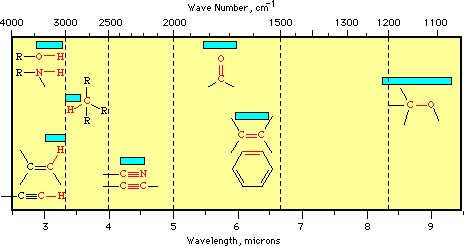 22
Розшифрування ІЧ-спектрів
23
ІЧ-спектроскопія
Для реєстрації спектрів використовують класичні спектрофотометри (диспергуючі) і Фур'є-спектрометри (не диспергуючі).
Основні частини класичного спектрофотометра:
джерело безперервного теплового випромінювання;
монохроматор (призми і дифракційної решітки);
неселективний приймач випромінювання.
Кювету з речовиною поміщається перед вхідними щілиною. Вихідний сигнал має вигляд звичайної спектральної кривої.
У Фур'є-спектрометрах відсутні вхідна і вихідна щілини, а основний елемент - інтерферометр. Потік випромінювання від джерела ділиться на два промені, які проходять через зразок і інтерферують. 
Початковий сигнал залежить від енергії джерела випромінювання і від поглинання зразка і має вигляд суми великого числа гармонійних складових. Для отримання спектру в звичайній формі проводиться відповідне Фур'є-перетворення за допомогою вбудованої ЕОМ.
У Фур'є-спектрометрах подолані недоліки класичних спектрофотометрів (високе відношення сигнал: шум, можливість роботи в широкому діапазоні довжин хвиль без зміни диспергуючого елемента, швидка (за секунди і долі секунд) реєстрація спектру, висока роздільна здатність (до 0,001 см-1)), але складність виготовлення і висока вартість обмежують їх використання.
24
ІЧ-спектроскопія
Прилади:
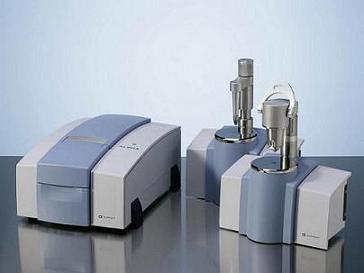 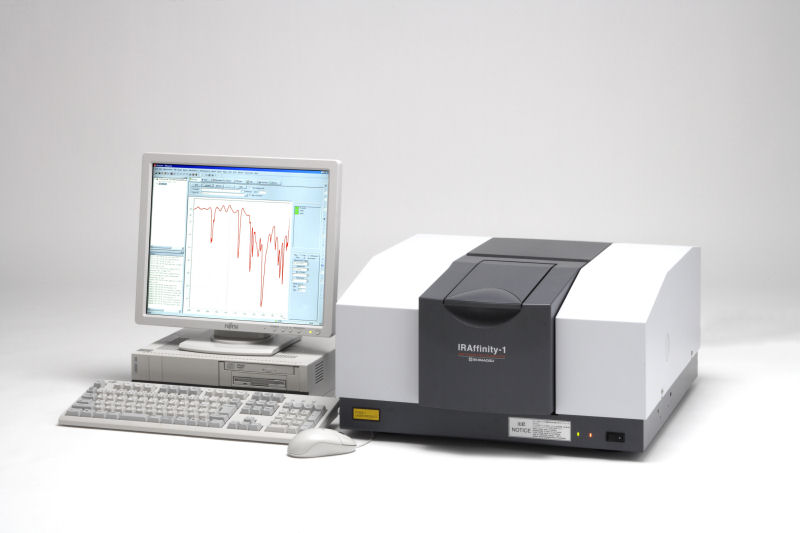 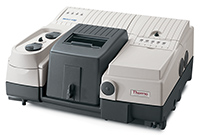 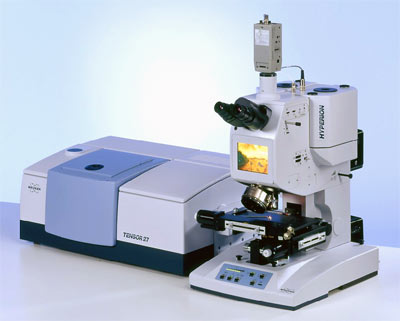 25
25
4. Спектроскопія комбінаційного розсіювання
Спектроскопія комбінаційного розсіювання (СКР, Раман-спектроскопія, раманівська спектроскопія, Raman spectroscopy) – це неруйнівний метод аналізу, який дозволяє визначити сукупність частот нормальних коливань молекули, вивчає взаємодію монохроматичного випромінювання з речовиною, що супроводжується зміною енергії розсіяного випромінювання порівняно з енергією падаючого на об'єкт (збуджуючого) випромінювання.
Іноді спектроскопія КР – єдине джерело інформації про заборонені переходи в молекулах, яке дозволяє розрізняти просторові (цис- і транс) ізомери молекул.  Обертальні спектри КР світла дозволяють визначати довжину зв’язків і валентні кути в молекулах.
Методи КР- та ІЧ-спектроскопії доповнюють, а не повторюють один одного, оскільки визначаються різними правилами відбору переходів, хоч коливальні стани є такими ж. Наприклад, коливання гідроксильних, карбонільних груп або аміногруп дуже сильно проявляються в ІЧ-спектрі й дуже слабко – в Раман-спектрі. Однак подвійні та потрійні «вуглець-вуглець»-зв'язки і симетричні коливання ароматичних груп дуже сильні в Раман-спектрі.
26
Особливості методу СКР
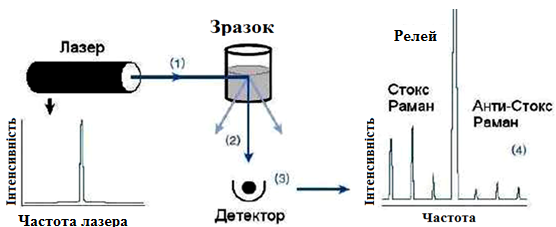 Рис.  Діаграма енергетичних станів
(1) Лазерний промінь збуджує зразок.
(2) Цей промінь розсіюється у всіх напрямках.
(3) Частково світло потрапляє на детектор.
(4) На спектрі представлено світло на початковій частоті лазера (або Релеївське) і спектральні особливості, характерні для кожного зразка.
Правило відбору: Проявляються коливання, які призводять до зміни поляризованості молекули. Спектри КР − це спектри розсіювання.
27
Особливості методу СКР
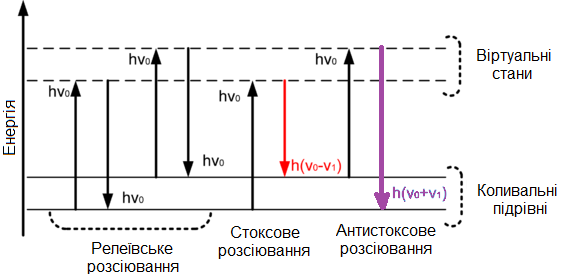 Молекула в не збудженому стані знаходиться на основному нижньому рівні. Лазер підвищує енергію системи до нестабільного стану, індукуючи поляризацію хімічних груп. Поляризований стан не є істинним енергетичним станом і називається «віртуальним станом». Релаксація з віртуального до основного стану (переважно) відбувається майже негайно. Цей процес і є Релеївським розсіюванням.
Стокс-Раман зсув - релаксація на першому коливальному рівні збудження.  
Анти-Стокс-Раман зсув – це випромінювання при КР більш високої енергії ніж у лазера, яке з'являється при переході  на основний енергетичний рівень молекул, що від початку перебували у збудженому стані.
28
Спектроскопия КР
Прилади:
Раман-спектрометри засновані на одному з двох способів отримання спектрів: дисперсійна Раман-спектроскопія або Раман-спектроскопія з Фур’є-перетворенням. Кожен із способів має унікальні переваги і ідеально підходить для виконання певних завдань.
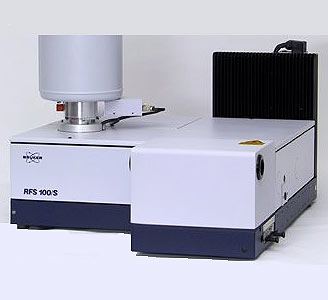 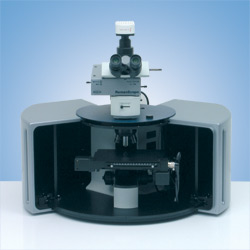 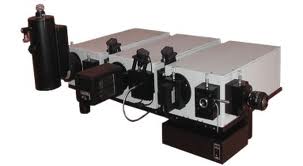 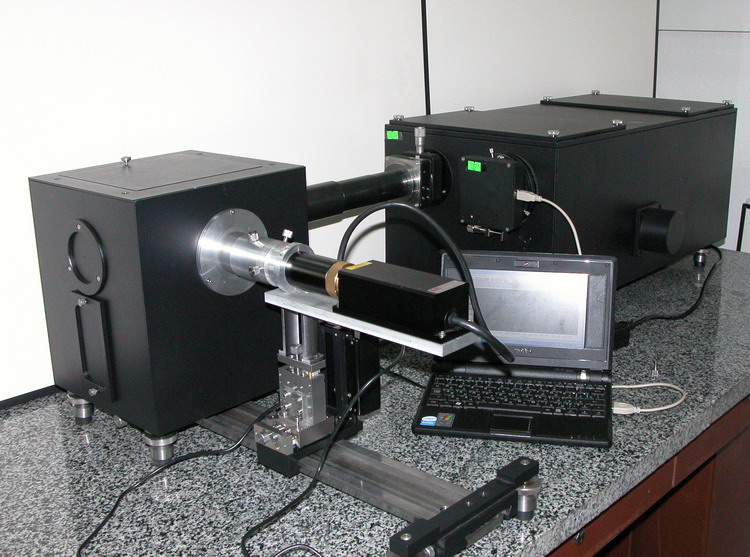 29
29
29
Особливості методу КР-спектроскопії
Переваги : 
Неруйнівний метод аналізу
Може використовуватися для дослідження твердих, рідких і газоподібних зразків
Не потрібна пробопідготовка
Не вимагає вакуумування
Швидкий метод,  досить швидко реєструється спектр 
Можна працювати з водними розчинами (на відміну від ІЧ-спектроскопії)
Можна працювати в скляному посуді
Можна використовувати волоконну оптику для віддаленої реєстрації спектра
Можна вивчати об'єкти від 1 мкм і менше (мікроскопія)
Пошук по бібліотеках, завдяки наявності ділянки «відбитків пальців».
Недоліки:
Не може працювати з металами і сплавами
Труднощі при роботі з малими концентраціями
Вплив флуоресценції
30
30
РЕКОМЕНДОВАНА ЛІТЕРАТУРА
Корнет М.М. Фізичні методи в біології: навчально-методичний посібник для здобувачів ступеня вищої освіти бакалавра напряму підготовки «Біологія» М.М. Корнет, О.А. Бражко., Л.О. Омельянчик.  –  Запоріжжя: ЗНУ, 2015. – 102 с.
Луганська О. В. Навчальний посібник з фізико-хімічних методів аналізу / О. В. Луганська, Л. О. Омельянчик. – Запоріжжя: ЗНУ, 2008. – 238 с.
Отто М. Современные методы аналитической химии / Отто М.. – М.: Техносфера, 2008. – 543 с.
Пентин Ю. А. Физические методы исследования в химии / Ю. А. Пентин, Л. В. Вилков. – М.: Мир, ООО «Издательство АСТ», 2003. – 683 с. 
Смагин В. П. Физические методы исследования в химии [Текст]: учебное пособие / В. П. Смагин. – [2-е изд., пепераб. и доп.]. – Барнаул: Алт. Ун-та, 2014. – 342 с. 

ІНФОРМАЦІЙНІ РЕСУРСИ
http://medulka.ru/himiya-biohimiya/books-page 
http://lib.e-science.ru/book
http://www.medliter.ru
Новая электронная библиотека: http://www.newlibrary.ru
Дом электронных книг: http://www.dom-eknig.ru
Розшифрування ІЧ-спектрів https://www.youtube.com/watch?v=AzsBzBo0bFg
31
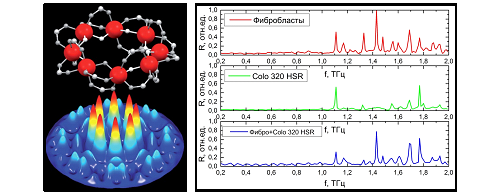 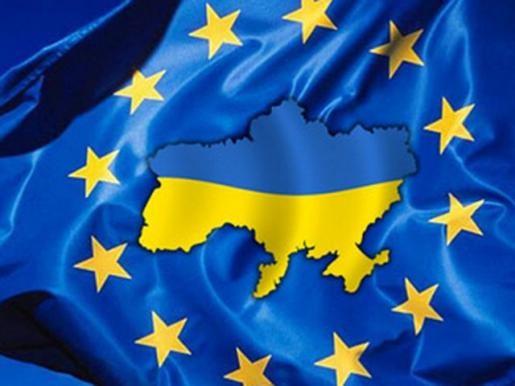 Дякую за Вашу увагу!
32